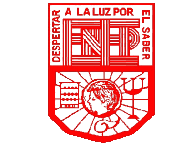 Escuela Normal de Educación Preescolar
Licenciatura en Educación Preescolar.

La naturaleza de la ciencia y la Tecnología.

Titular: Rosa Velia del Rio Tijerina

Alumna: Evelin Medina Ramírez 

Primer semestre 1 D

Saltillo Coahuila 
Octubre 2020
La naturaleza de la ciencia 
y la tecnologia
Listado
Fundamentación y desarrollo de la propuesta didáctica. Uno de los principales problemas para la enseñanza de las ciencias y la tecnología en México es la dificultad que tiene el profesor de encontrar y diseñar estrategias de enseñanza adecuadas para que sus alumnos desarrollen actitudes y construyan conocimientos científicos.
La comprensión de la ciencia (los tradicionales conocimientos sobre los hechos, conceptos, principios y procesos de la ciencia)
La comprensión acerca de la ciencia o ideas sobre ciencia. (conocer como opera la ciencia hoy para validar sus conocimientos).
La naturaleza de la ciencia es la denominación empleada para designar los contenidos indisciplinares desarrollados especialmente desde la historia, la filosofía y la sociología de la ciencia y la tecnología, la psicología, la política, la ética, entre otras.
El concepto tecno ciencia permite extender de manera natural el concepto de naturaleza de la ciencia a la denominación integral de naturaleza de la ciencia y tecnología
La naturaleza de la ciencia 
y la tecnologia
Listado
El campo correspondiente a los estudios sobre la ciencia plantea aspectos cognitivos del conocimiento científico 
Contribuir a asignar sentido y dar significado a la ACyT, lo cual supone animar  la participación en CyT
Satisfacer los intereses y necesidades concretos 
Favorecer la identidad personal y social 
Hacer atractivo y emocionante su aprendizaje 
Hace mas de dos décadas Aikenhead y Ryan propusieron una taxonomía basada en los campos clásicos: estudio de la ciencia y estudios sociales de la ciencia.
Combinar diversos grados de explicitación de los contenidos meta científicos. 
Permite desarrollar el pensamiento critico , ético, estético, en que todo niño tiene derecho a iniciarse.